WISEstaff Changes for 2016-2017
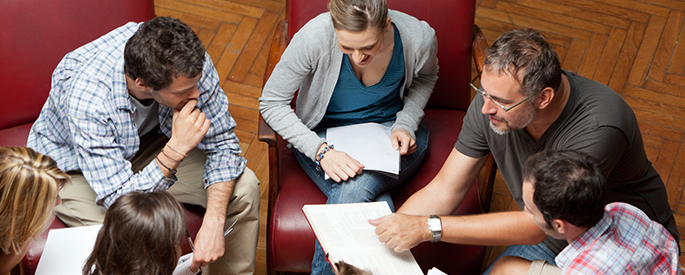 Wisconsin Skyward User Group Conference 
October 18th, 2016
Presented by:  Kari Tenley and Josh Roy
Topics
Assignment Code Changes
Homeless Liaison - Contact
Communication tool for Entity ID’s
Data Quality Reports
Aggregate Method to report sub-contracted staff.
Questions and Answers
WISEstaff data collection
Assignment Code Changes
2016-2017 WISEstaff Reporting Information
http://dpi.wi.gov/cst/data-collections/staff/data-collection/staff

Technical Documentation
WISEstaff  Reporting Instructions (User Guide) 
2016-2017 Summary of Assignment Code Changes
2016-2017 WISEstaff Assignment Code List
2016-2017 Assignments and Assignment Related Questions
​WISEstaff and WISEid - File layouts and upload templates
WISEstaff data collection
Homeless Liaison Contact Information
Homeless Contact is not required to be reported
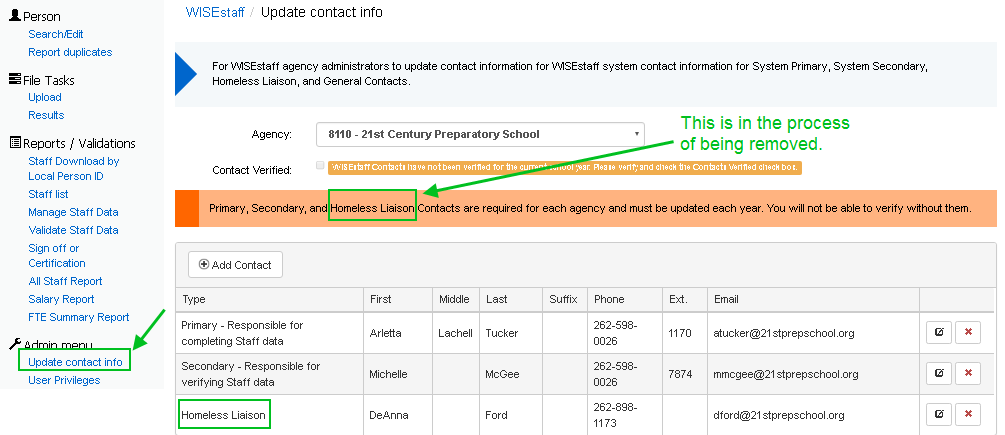 WISEstaff data collection
New Communication tool for Entity Ids
Josh to give demonstration.
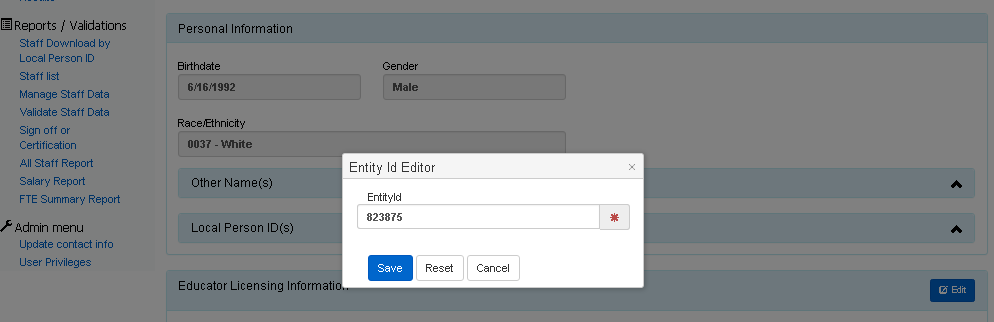 WISEstaff data collection
Aggregate way to report sub-contracted staff.
We need to report to the U.S. Dept. of Ed the FTE value in aggregate summarized by STUSUP (student support).   
We are working on a new screen for the WISEstaff data collection to be able to enter FTE values at an assignment summary level for this purpose. Later this collection period, we will be rolling out this new screen.   
Right now if you could just get the total FTE by assignment for contracted staff that would be good.  For example:  Total FTE for assignment 98-9067 as sub-contracted staff.
http://www2.ed.gov/about/inits/ed/edfacts/file-specifications.html
WISEstaff data collection
C059 — Staff FTE v13.0   Word
How should contracted staff be reported?
Include contracted staff for work that is considered part of the regular operations. 
 
  Include individuals who contract directly with a school district; this is not limited to cases in which the individual receives retirement and other benefits from the district or state. Examples may include bus drivers, school nurses, psychologists, physical therapists. 
 
  Include staff employed by another entity that is contracted to provide work that can be considered part of the district’s regular operations. These staff work within the district but are employees of the entity with which the district contracts. The district does not pay retirement or other benefits. Examples may include staff of the school;  school security personnel provided by a private firm; or charter school teachers who are employees of a charter school operator 
 
Do not include employees of contractors who provide a non-regular service; these are staff furnished by the contractor, on- or off-site, to provide the service. Examples may include carpenters, electricians, etc. working for a firm hired to refurbish a school building, or cooks and truck drivers who prepare and deliver meals once a week to schools under a contract with a food-service firm. 
 
The distinction between staff reported and not reported is whether the service is part of the district’s regular operation or if it is a non-regular service. For example, if a district contracts with a company for a school bus driving service (where the buses are used regularly), the drivers should be reported. If a district contracts with a company for lunchroom services onsite, the food servers who serve the students on daily basis should be reported as well.  Employees of a construction company hired to build an addition to the school should not be reported
WISEstaff data collection
Data Quality Reports
https://docs.google.com/a/dpi.wi.gov/document/d/1kimKDa89rQJFNcuOpKB6UFLVXmDltM3GEM30MU3aR2Y/edit?usp=sharing
WISE Staff Data Quality Check #1 – Admin Salary Fringe Report
WISE Staff Data Quality Check #2 - Fringe as a Percent of Salary 80 percent and greater
WISE Staff Data Quality Check #3 - Fringe as a Percent of Salary Less than or equal to 6%
WISE Staff Data Quality Check #4 - Zero Fringe Reported for assg types 0 and 1
WISE Staff Data Quality Check #5 - FTE reported is equal to or greater than 80% & Contract Days are greater than 145 & Salary equal to or less than $24,000 
WISE Staff Data Quality Check #6 - Average Teacher Salary/Fringe report
7. WISE Staff Data Quality Check  #7 - Reports No teacher, Principal or Reading Specialist
Questions?/ Answers


Thanks